Урок – тренінг  Зміст та методика впровадження технології  навчання  “ Кластери” у викладанні російської мови
Учитель русского языка Кожеурова Татьяна Александровна
Задачи:
усвоить понятие «кластер»;
 отработать алгоритм составления кластера;
познакомить учащихся с формами и этапами работы над кластером.
▶ Дать учащимся возможность проявить себя, показать свое видение предложенной темы и проблем.▶ Целостное осмысление и обобщение полученной информации на основе обмена мнениями друг с другом.
«Думать критически означает проявлятьлюбознательность и использоватьисследовательские методы: ставить передсобой вопросы осуществлять планомерныйпоиск ответов. Критическое мышлениеработает на многих уровнях, не довольствуясь фактами, а вскрывая причины и последствия этих фактов».
Критическое мышление,комплекс многих навыков и умений.
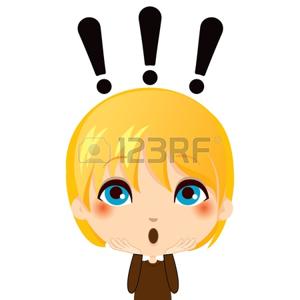 Цель
Цель технологии развития критического мышлениясостоит в развитии мыслительных навыков, которыенеобходимы детям в дальнейшей жизни (умениепринимать взвешенные решения, работать синформацией, выделять главное и второстепенное,анализировать различные стороны явлений).Базовая модель организации урока в этойтехнологии включает три этапа:
ВЫЗОВ – ОСМЫСЛЕНИЕ – РЕФЛЕКСИЯ.
1.Вызов – проводится актуализация опорныхзнаний и представлений об изучаемом – «чтознаю».2.На фазе осмысления идет непосредственнаяработа с информацией. На этой стадии урокадаётся ответ на вопрос «Что хочу знать?»3.На заключительной фазе урока, названнойрефлексия (размышление), информацияанализируется, интерпретируется и творческиперерабатывается.
Слово «кластер» в переводе означает «пучок, созвездие».



Это графический прием
 систематизации
материала в виде «грозди».
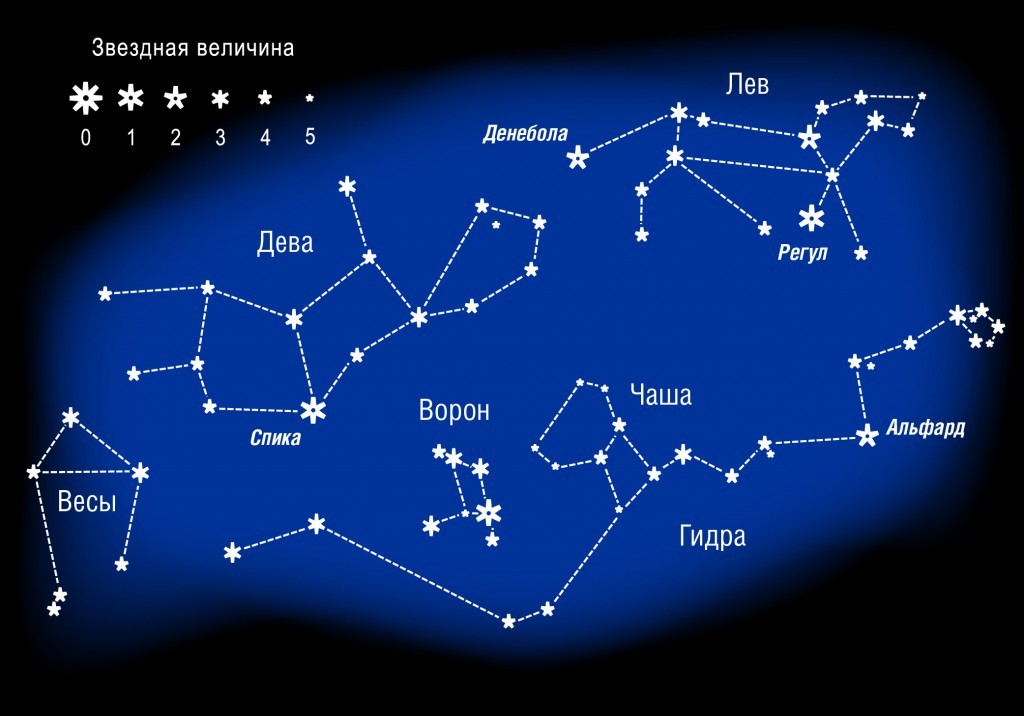 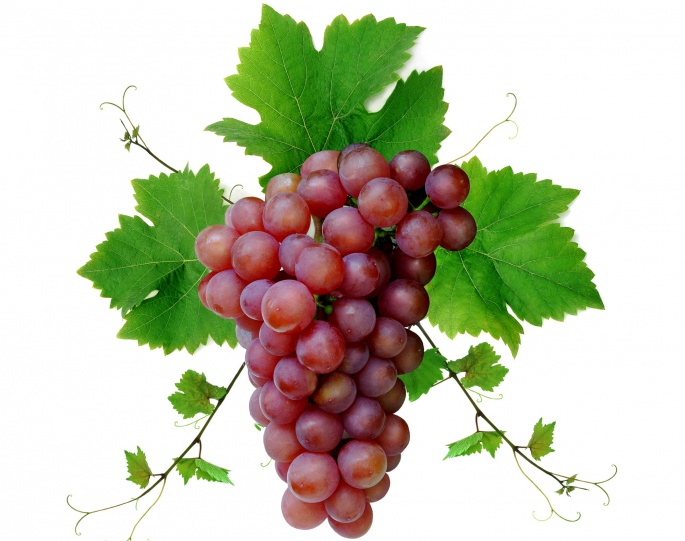 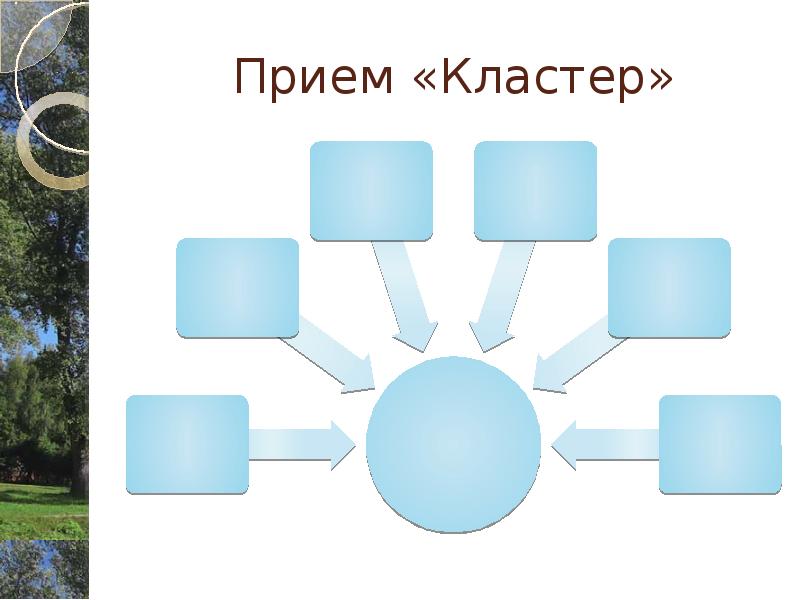 1. Посередине чистого листа (классной доски) написать ключевое слово или предложение, которое являетсяключевым в раскрытии идеи, темы;
Состав слова
2. Вокруг записать слова или предложения, выражающие идеи, факты, образы, подходящие для данной темы
Приставка
Состав слова
Окончание
Суффикс
корень
3. По мере записи появившиеся слова соединяются прямыми линиями с ключевым понятием. У каждого из «спутников» в свою очередь тоже появляются «спутники»,устанавливаются новые логические связи.
приставка
Окончание
Состав слова
суффикс
корень
Окончание
Приставка
Изменяемая часть слова
состав слова
Служит для образования новых слов
корень
суффикс
Основная часть слова
Приём - «КЛАСТЕР» помогает развитию умений вырабатывать собственное мнение на основе различных наблюдений, опыта, содействует самообразовательной деятельности учащихся, умению самостоятельно решать проблемы иработать в группе, активизирует учебнуюдеятельность.
Поставить существительное в начальную форму
Определить род
Средний род
Мужской род
Женский род
Окончание 
-о. -е
Окончание 
-а,  -я
Окончание 
нулевое
Окончание 
-а. - я
Оканчивается на мягкий знак
2 склонение
1 склонение
2 склонение
3 склонение
1 склонение
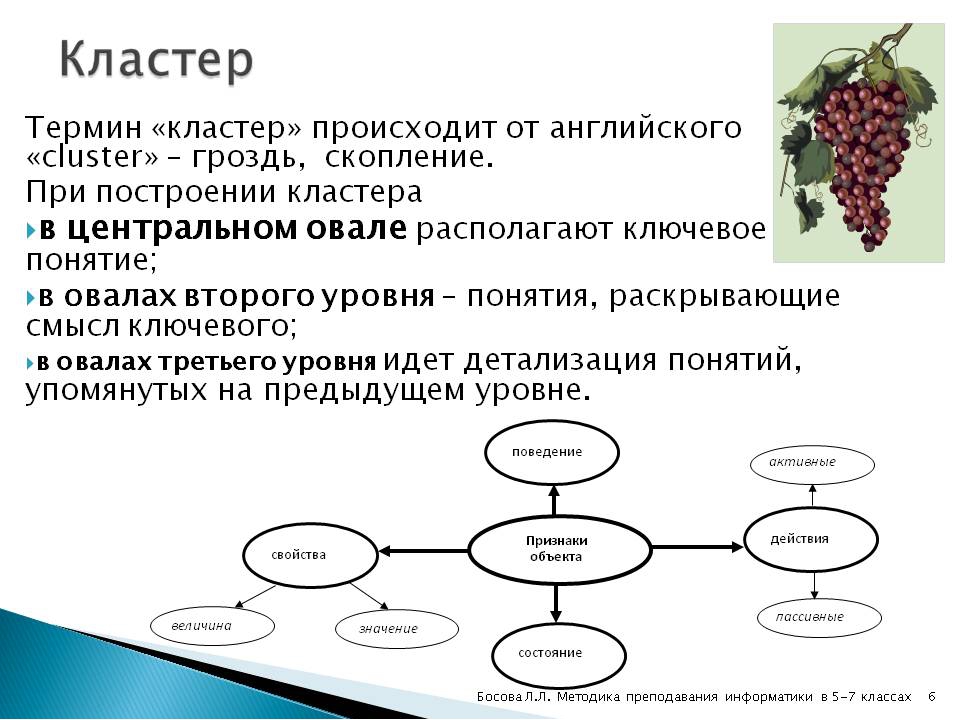 На каждой из стадий урока используются своиметодические приемы: кластер, синквейн,инсерт (чтение с пометками), зигзаг, верные и неверные утверждения, таблица толстых и тонких вопросов, «Шесть шляп  мышления», 
И другие.
КТО?
ЧТО?
КОГО?
ЧЕГО?
КОМУ?
ЧЕМУ?
КОГО7
ЧЕГО?
КЕМ?
ЧЕМ?
О КОМ?
О ЧЁМ?
Д.т
В.п
Т.п
П.п
И.п
Р.п
Ед.ч.
Явления природы
Изменение по падежам
Число
Чувства
Мн.ч.
Имя существительное
Он
мой
Предмет
М.р.
род
С.р.
Оно
моё
Кто ?
Что ?
Нарицательное
Ж.р.
Она
моя
Собственное
Одушевлённые
Неодушевлённые
С большой буквы
Люди
Животные
Звери
Шерсть
Рыбы
Птицы
Животные
Чешуя
Перья
Насекомые
6 лап
Вывод:  «Технология развития критическогомышления» и ее основные стратегии обеспечиваютразвитие мышления, формированиекоммуникативных и творческих способностей.Данная технология отвечает целям образования насовременном этапе, вооружает ученика и учителяспособами работы с информацией, методамиорганизации учения самообразования.
Кластер активизирует мыслительнуюдеятельность учащихся:▶ умение ставить вопросы;▶ умение выделить главное;▶ умение делать сравнение;▶ умение устанавливать причинно – следственные связи и делать умозаключения;▶ умение видеть смысл в информации, понимать проблему в целом;
Рефлексия мастер – классаХочу закончить свой мастер – класс словамиАдольфа Дистервега «Со знанием должно бытьобязательно связано умение… Печальное явление.Когда голова ученика наполнена большим илименьшим количеством знаний, но он не научился ихприменять, так что о нём приходиться сказать, чтохотя он кое – что знает, но ничего не умеет». Желаю, чтобы в ваших учениках гармонично сочетались и знания, и умения.